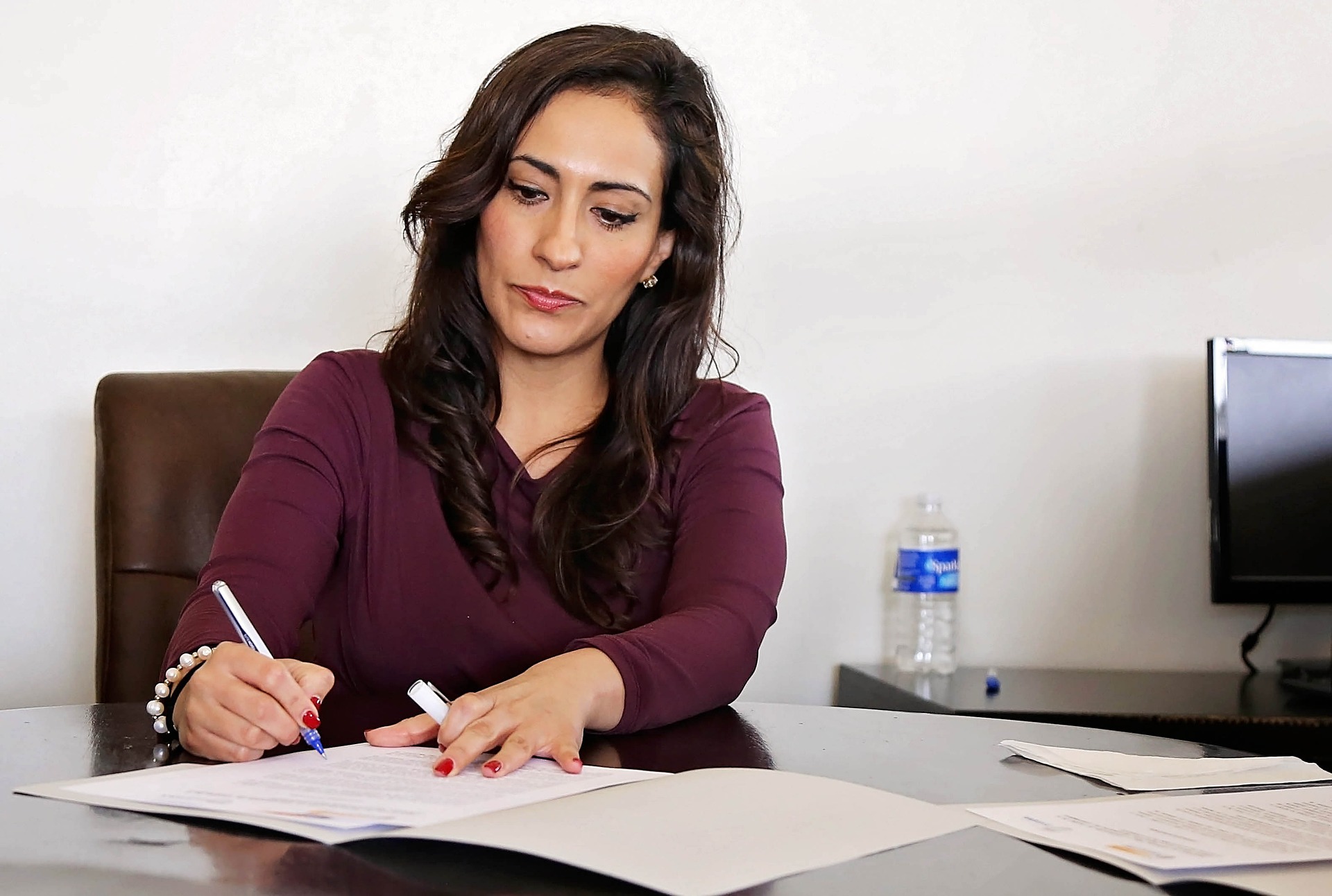 Sales Buyer Persona
Job Duties and Responsibilities

What is this person responsible for day to day? (Look at a JD)
Your text here 
Your text here 
Your text here 
Your text here 
Your text here 
Your text here
Measures of Success

What are the top metrics they track? What are they expected to achieve?
 
Your text here 
Your text here 
Your text here 
Your text here 
Your text here 
Your text here
Goals

Professional and personal.

Your text here 
Your text here 
Your text here 
Your text here 
Your text here 
Your text here
Common Job Titles:
Business Development Director
Solutions Development Rep
Topics to cover

What topics does this buyer need to hear from you about? 
Your text here 
Your text here 
Your text here 
Your text here 
Your text here 
Your text here
Common Objections

Why wouldn’t they buy your product/service?
Your text here 
Your text here 
Your text here 
Your text here 
Your text here
Challenges and Pain Points

What does this person struggle with in relation to meeting goals? What roadblocks do they have? 
Your text here 
Your text here 
Your text here 
Your text here 
Your text here 
Your text here
Channels
Where do they get their information? ​ ie: 
​
Social ​
Networking/events​
Search​
Industry blogs ​
Industry publications